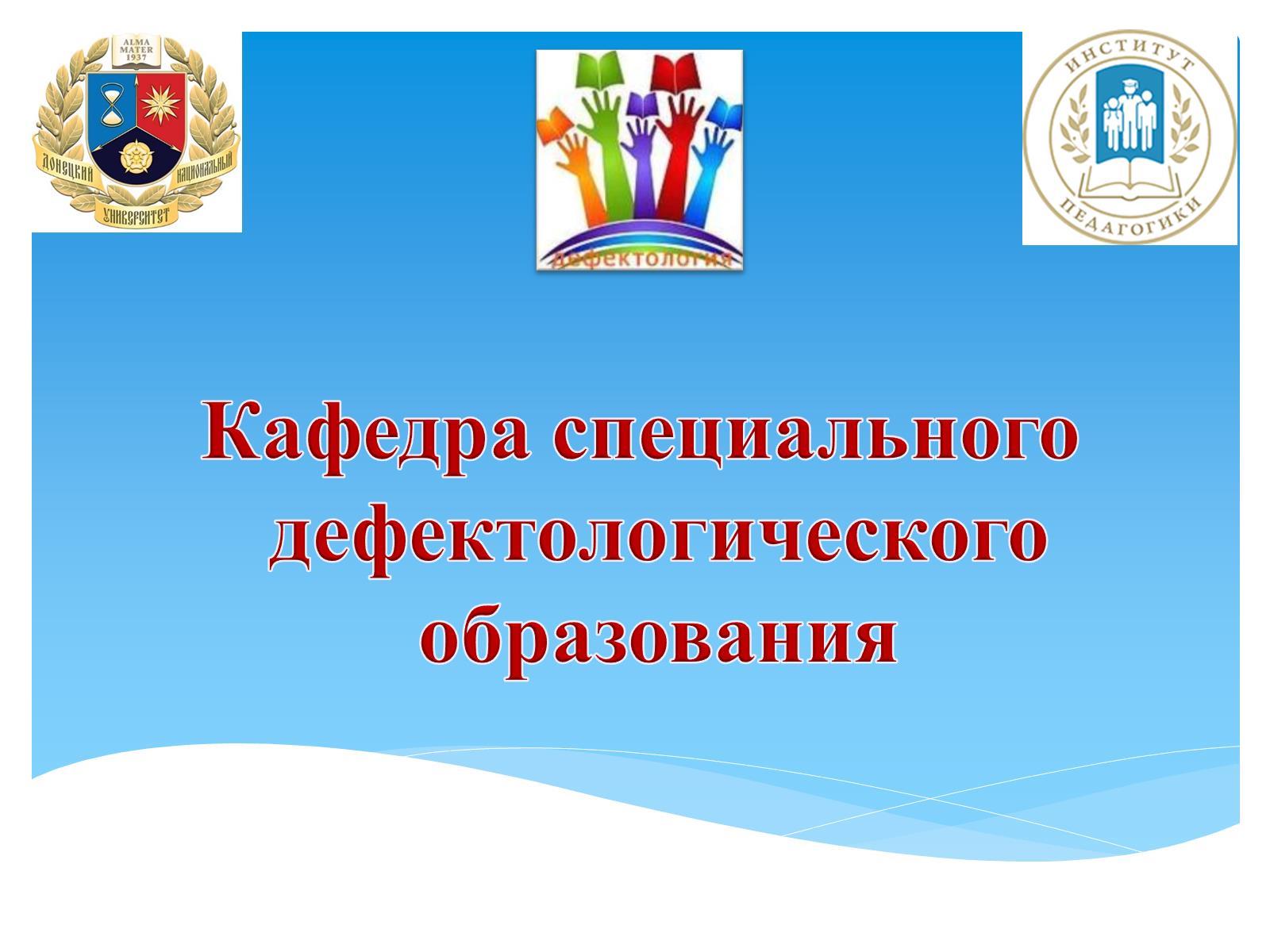 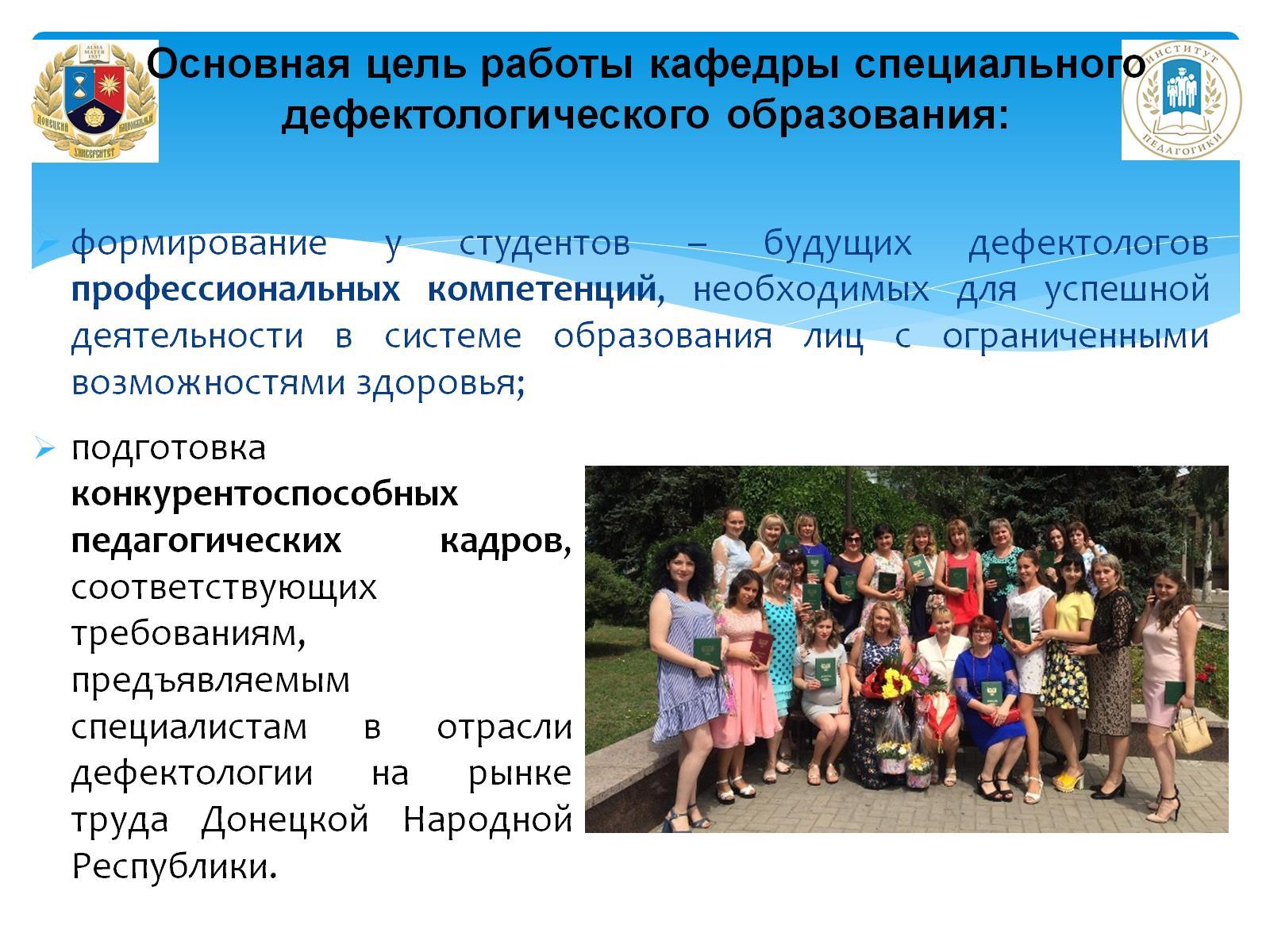 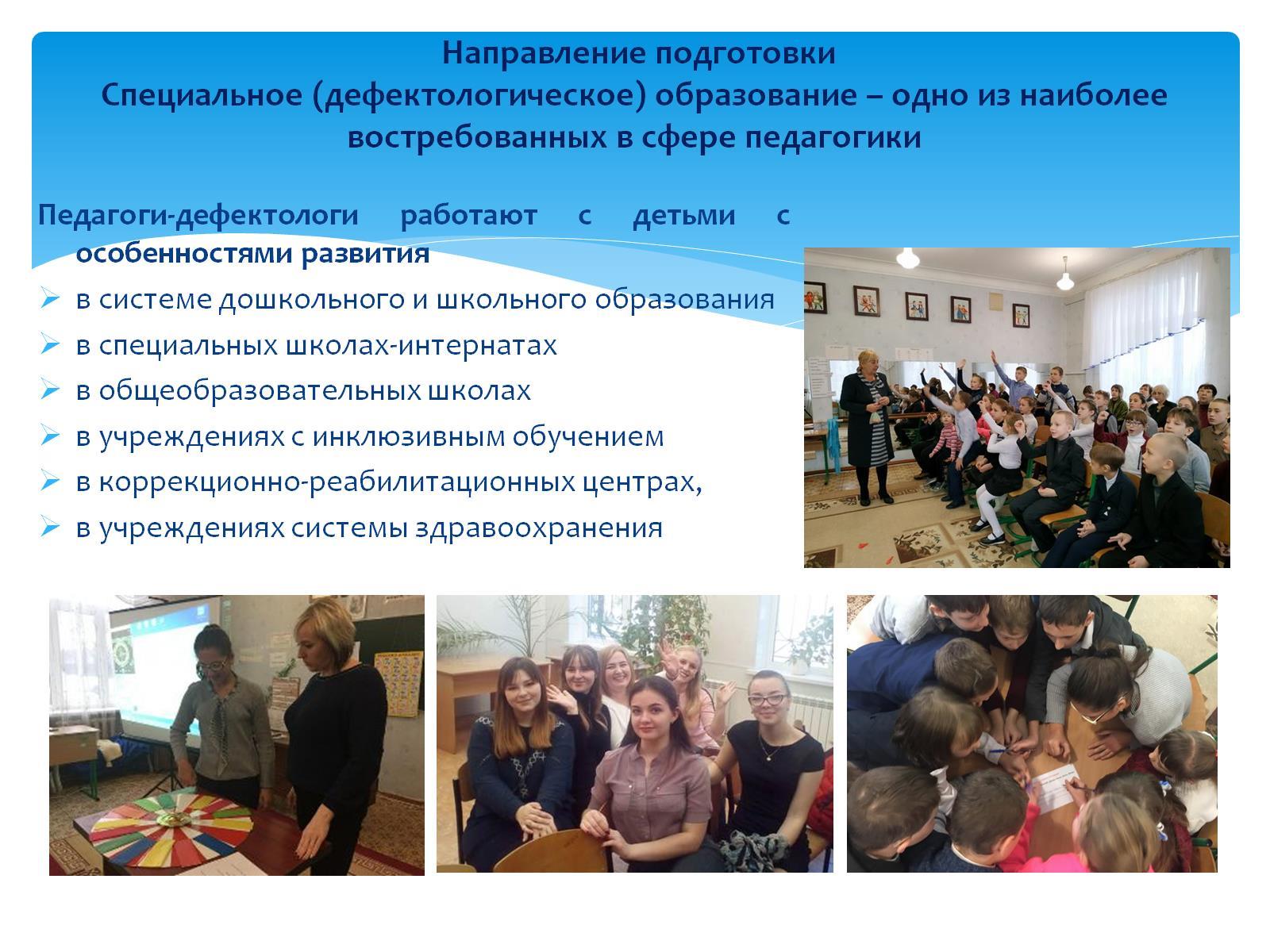 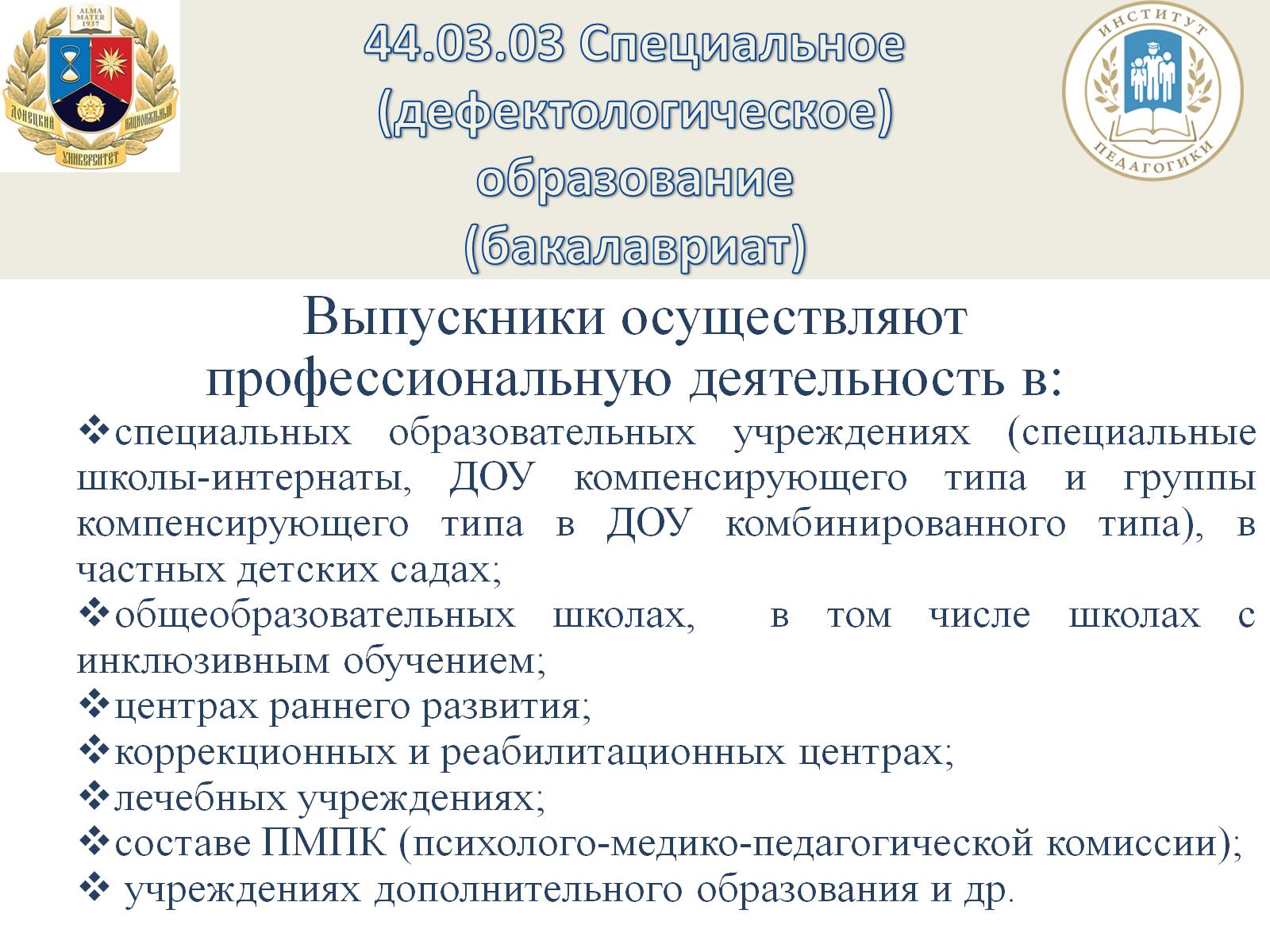 44.03.03 Специальное (дефектологическое) образование (бакалавриат)
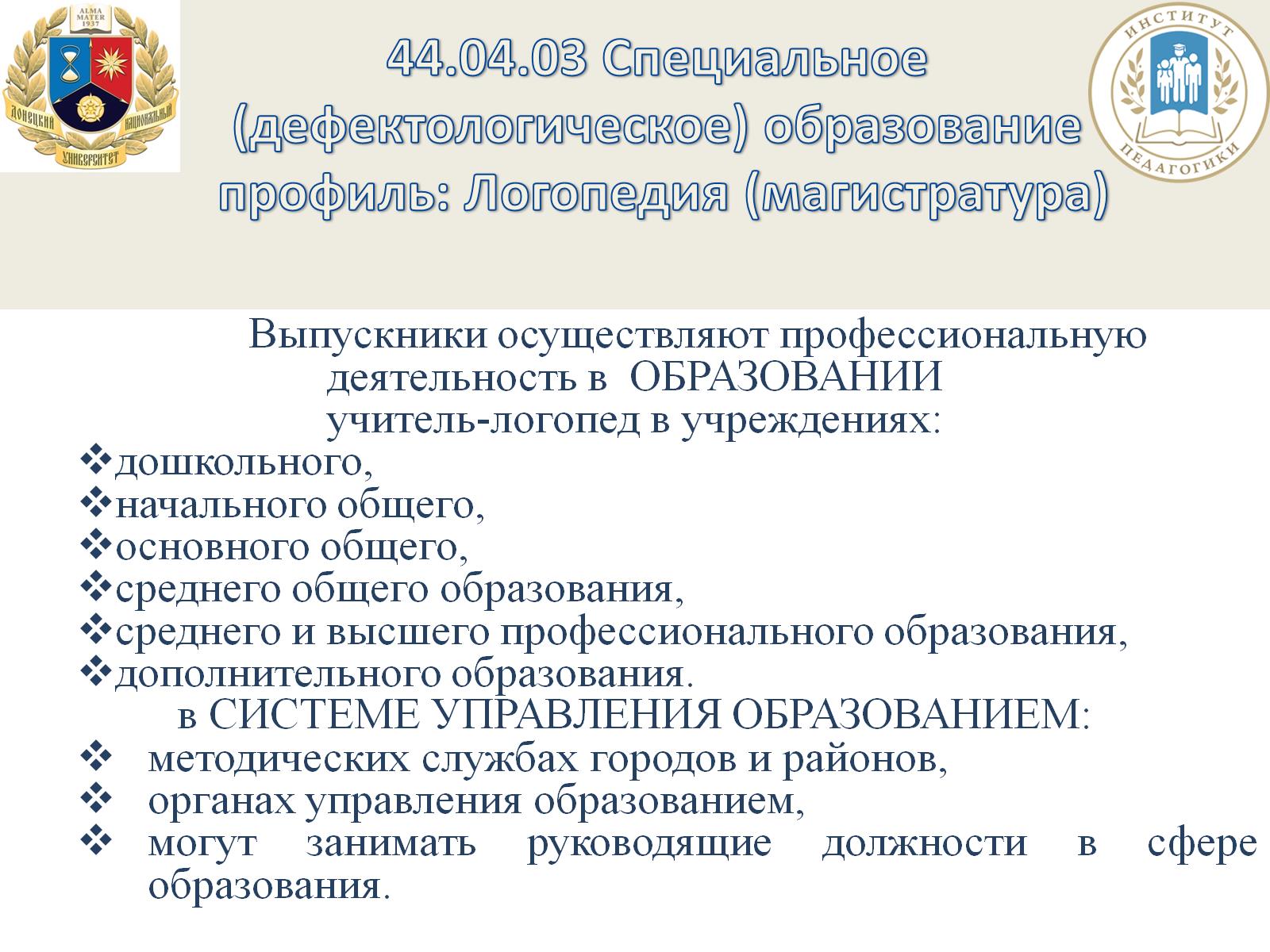 44.04.03 Специальное (дефектологическое) образование профиль: Логопедия (магистратура)
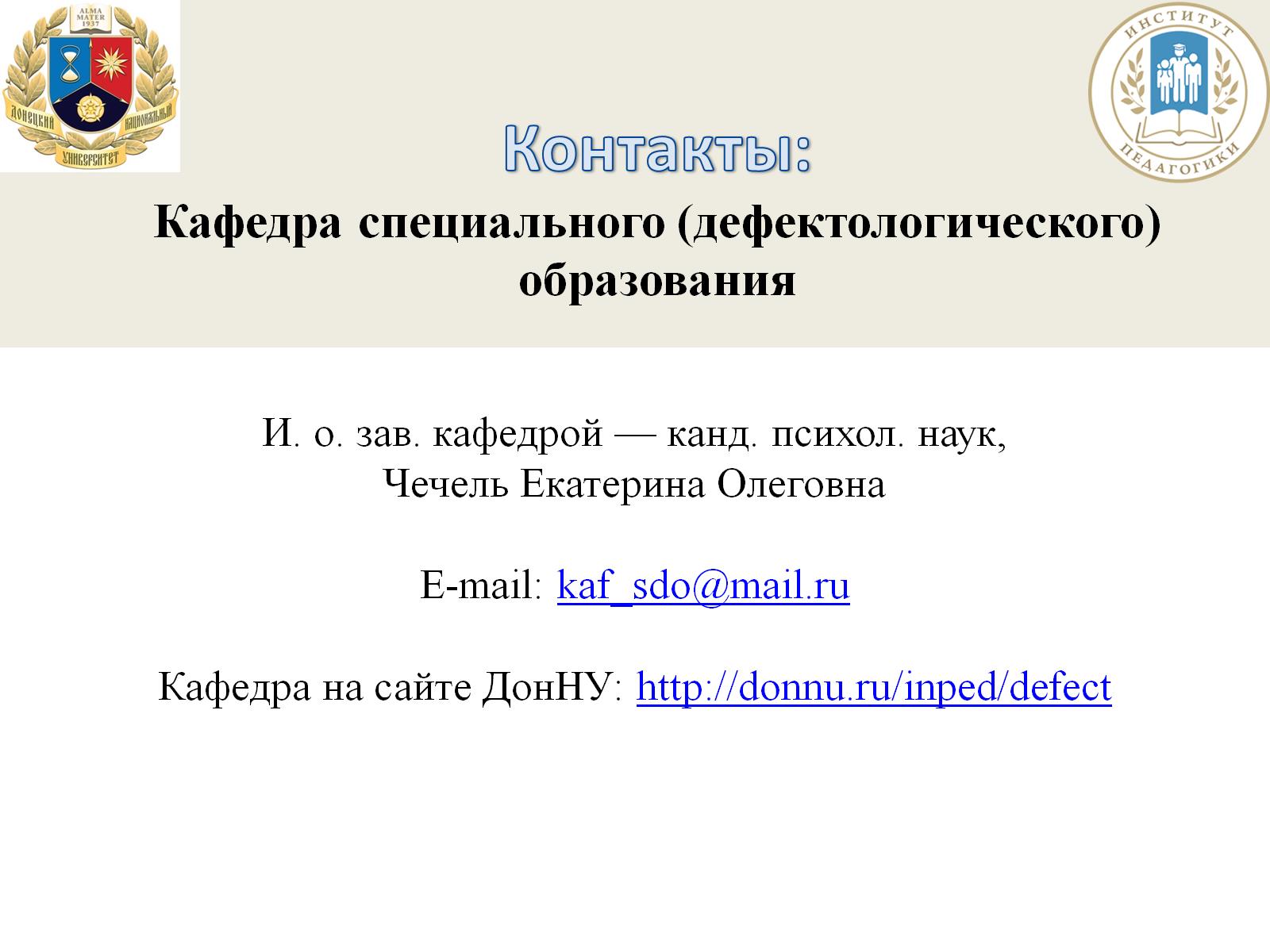 Контакты:Кафедра специального (дефектологического) образования